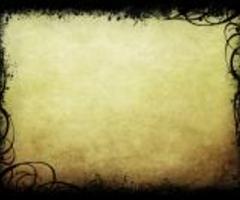 The Protestant Reformation
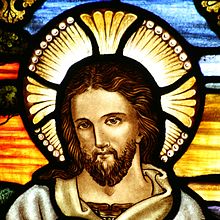 1500s – Northern Europe sparked religious upheaval
Called for Church reform
Eventually shatters Christian unity
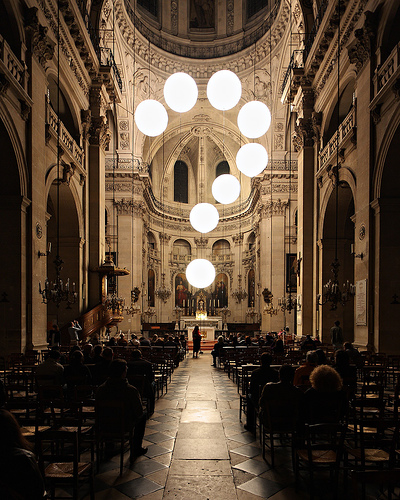 Life was violent, most people poor
Printing press spread humanist ideas
People questioned the church & their faith
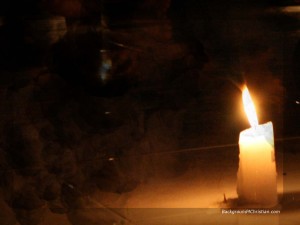 Clergy sold INDULGENCES – pay money to have soul spend less time in purgatory – can get to heaven – (church lied to get $)
Church Abuses
Popes competed with Italian Princes for power

Popes led lavish lives – spent $ on ornate buildings

Higher fees charged for marriages, baptisms, funerals
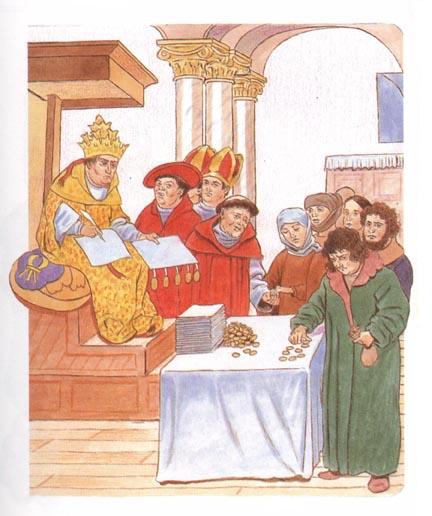 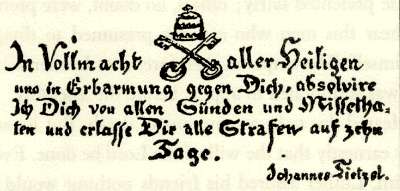 Humanism stressed Bible Study & rejected worldliness of Church
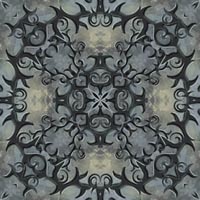 Early revolts against the church started in the 1300s
1517 – A priest in Wittenberg, Germany,  sold indulgences so St. Peter’s Cathedral, Rome, could be rebuilt
Claimed purchase would ensure entry to heaven – for self & dead relatives
Poor peasants could not get to heaven
This was final outrage!!!
Martin Luther, a priest,                                                        wrote 95 Theses (see next slide)
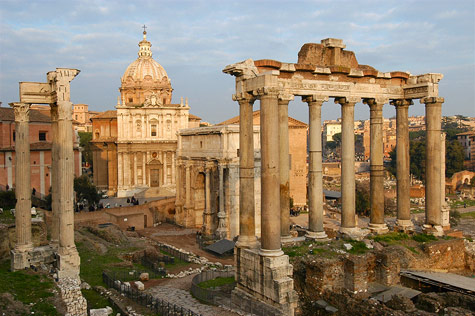 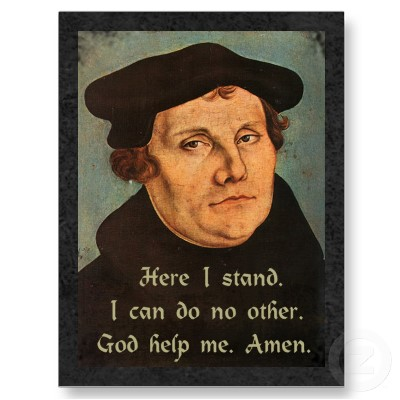 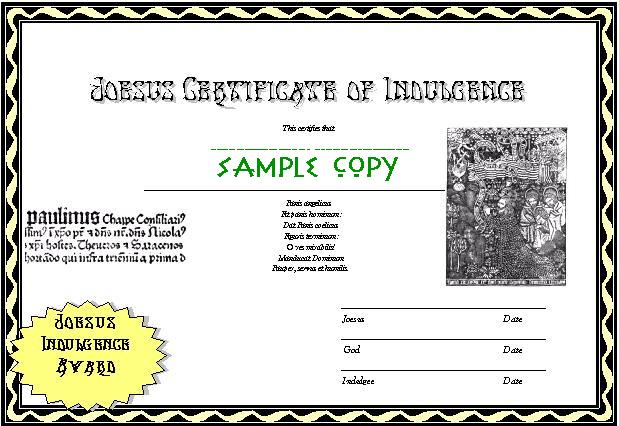 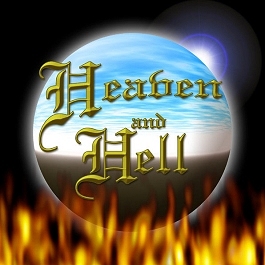 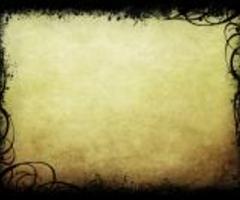 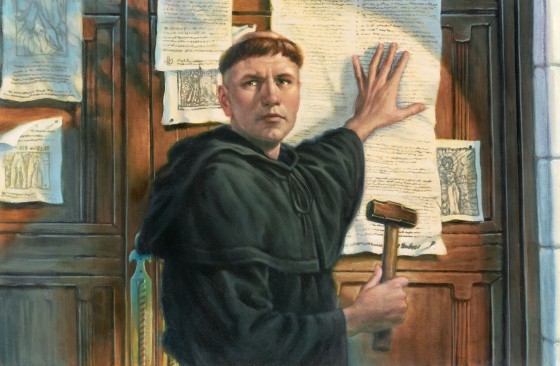 95 Theses – arguments against indulgences
Argued – indulgences had no basis in Bible
Pope had no authority to release souls from purgatory
Salvation only through faith
Posted his list on door of Wittenberg’s All Saints Church
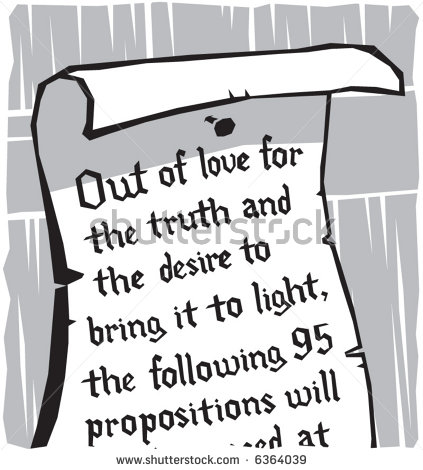 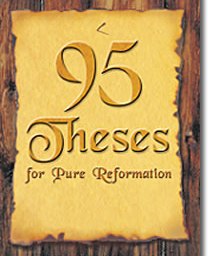 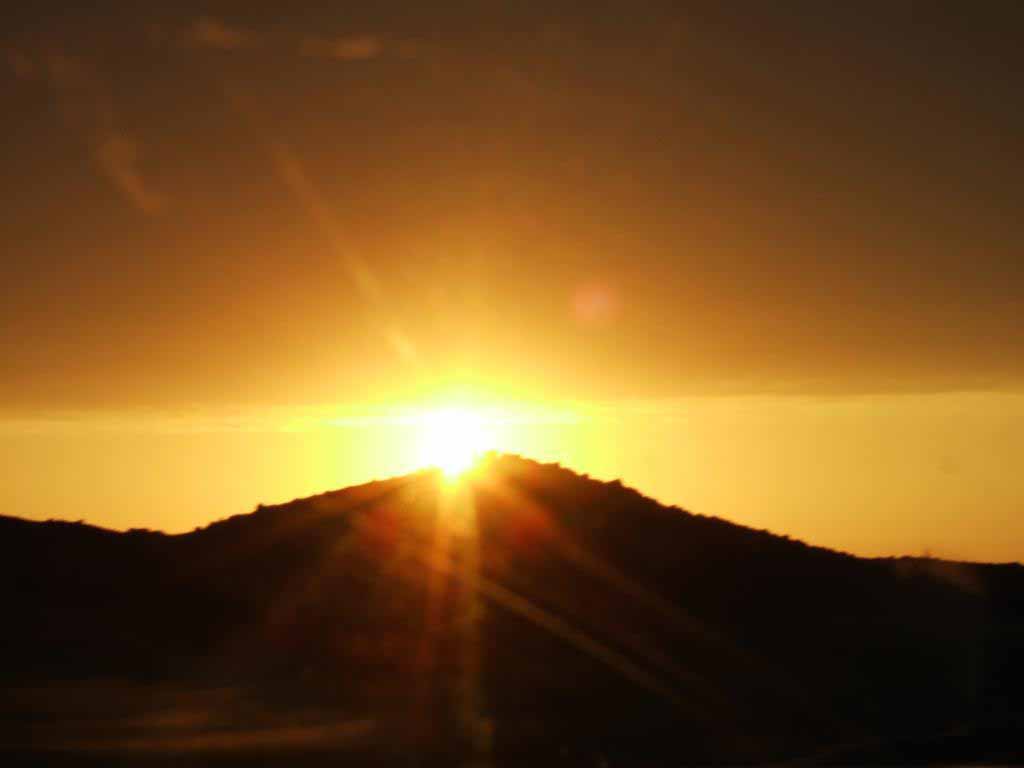 Because of Printing Press, copies of 95 Theses spread like wildfire
Luther urged Christians to reject authority of Rome

1521 – Pope excommunicated Luther
Holy  Roman Emperor – summoned Luther before assembly of German Princes
Luther refused to recant
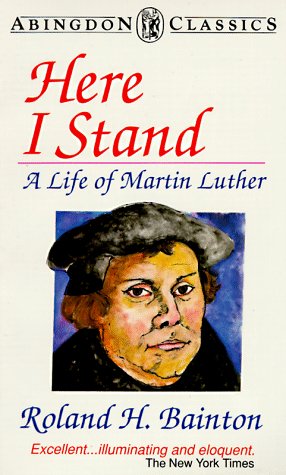 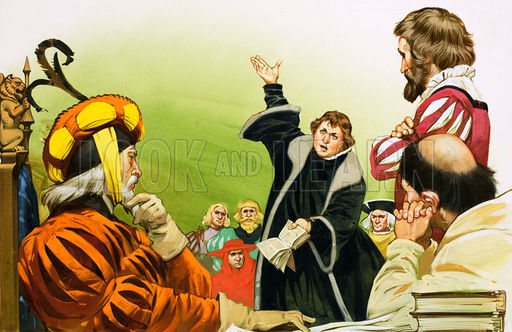 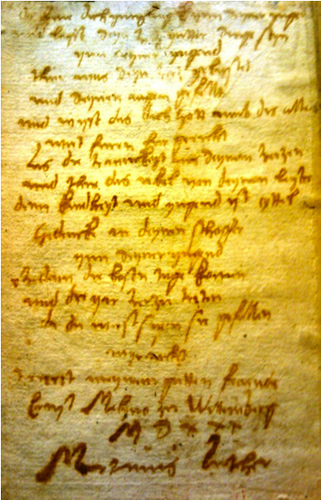 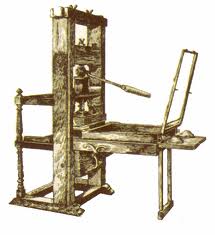 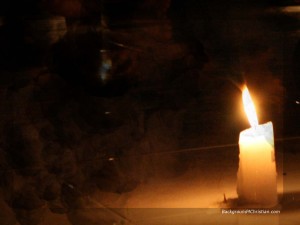 Many Germanic Princes supported Luther for own gain:
To throw off rule of Catholic Church
Able to gain control of Church lands
Martin Luther
Luther became outlaw
Many hailed him as a hero
Followed his teachings
Renounced Pope
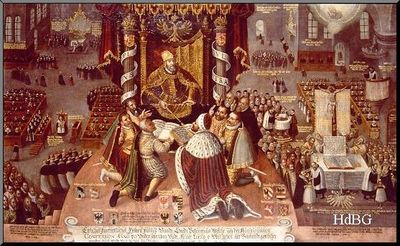 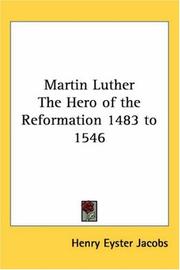 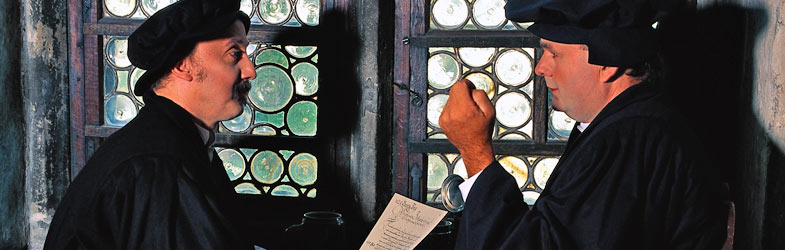 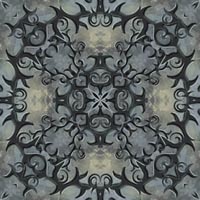 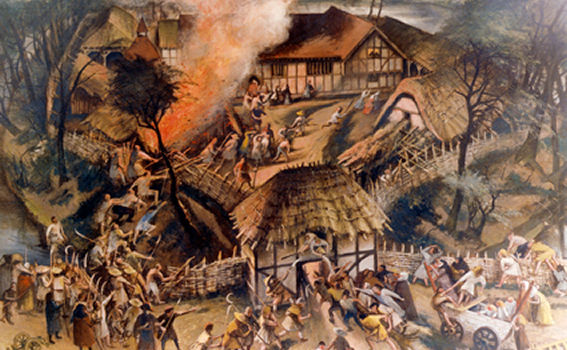 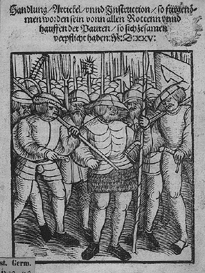 1524 – Peasants Revolt
Wanted social & economic change
Luther favored social order, respect for political authority
Luther denounced violent Peasant’s Revolt
Luther supported Nobles who killed thousands of Peasants
Many became homeless
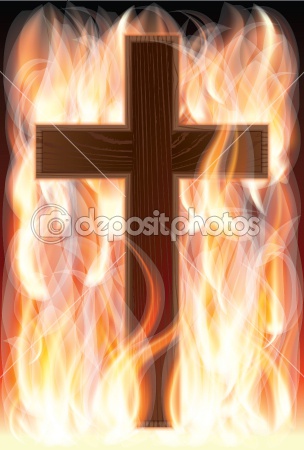 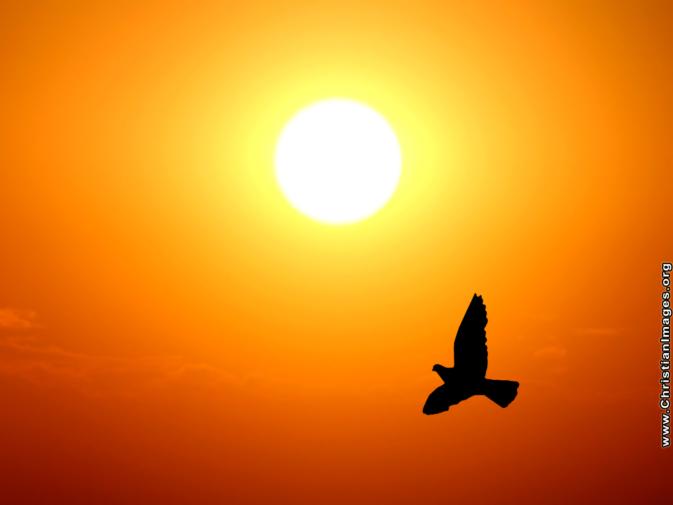 Charles V, Holy Roman Emperor, tried force to bring Princes back to Catholic Church
1555 – Peace of Augsburg signed – allowed each Prince to pick own religion for kingdom (Catholic or Lutheran)
N. States mostly Lutheran
S. States mostly Catholic
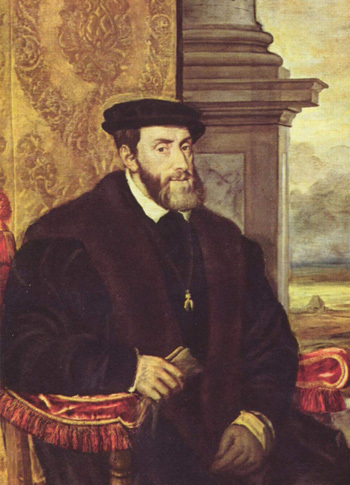 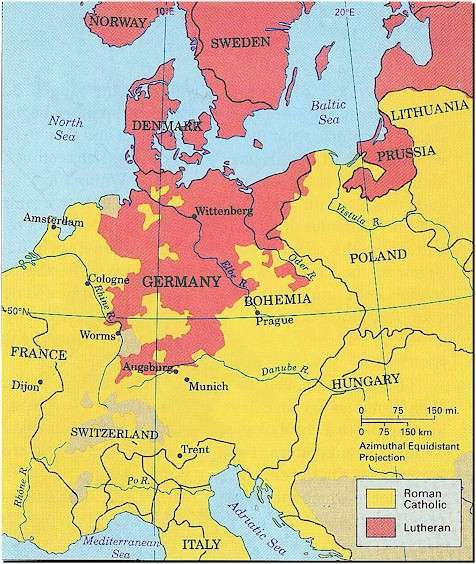 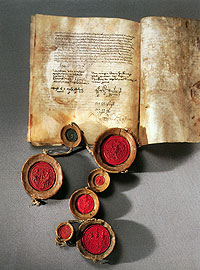 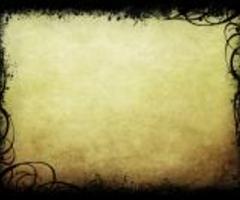 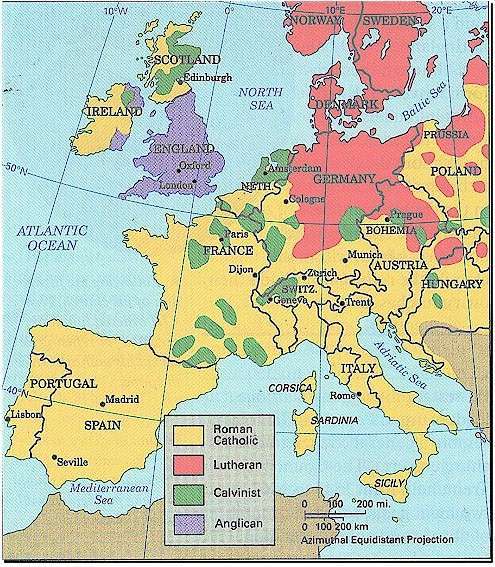 John Calvin - from France 1536 published book, explained how to organize a Protestant church (Protestant = any type of Christian that is not Catholic)
Believed in predestination – God already determined who would go to heaven & hell
Born either a saint or sinner
Could not change destiny
Set up a theocracy
Many strict rules: no dancing, swearing, fighting, no laughing in church
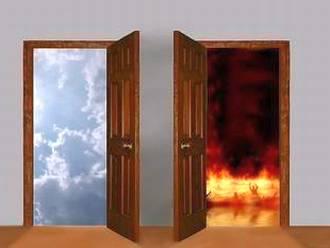 Spread to Germany, France, Netherlands, England Scotland
Horrible wars between Catholics &  Protestants
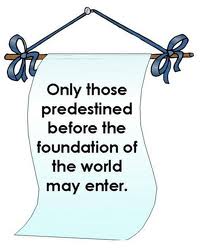